חוברת מקורות – השומר החדש
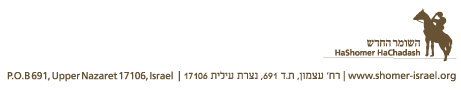 עם-אדם
בתחילת המאמר שלפנינו אומר א.ד גורדון: "צריך אני להגיד את האמת- מרגיש אני, כי חברי הטילו עלי הפעם תפקיד גדול מכפי כוח.  לא מפני שאני בכלל איני דברן ולא מפני שיש עלי אימת הציבור, כי אם מפני שהדבר שעלי למסור לכם הוא יותר מדי גדול, גדול מכפי האפשרות לבטאו במלים" א.ד גורדון מנסה להעביר מסר מורכב על תפקידו של "העם" – יישות שאין לה צורה ושם,  והמחויבות של היחיד ושל האומה היהודית לפעול למען יצירת מודל של עם שיהווה "אור לגויים" מבחינה מוסרית, ערכית, חברתית ותרבותית. נראה את גישתו של א.ד גורדון ונבחן עד כמה אנחנו קרובים או רחוקים מהגשמת האידיאל לפי דבריו.
רואים אנחנו, כי האדם היחיד, כמה שהוא רחוק משלמוּת, יש בו בכל זאת הרגשת אי-שלמותו וכמיהה נפשית כמוסה לשלמוּת, לטוב, לאור, אשר במידה ידועה היא גם לובשת צורה של שאיפה חיה, הבאה לידי ביטוי בצורת תנועות וזרמים שונים. אולם העם בתור אישיות קיבוצית הרי הוא חיה טורפת אכזרייה ושפלה מאין כמוה בקרב כל החיות הטורפות.  לעם בתור עם לא רק מותר לטרוף, לרצוח, לגזול, לגנוב, לשקר, לזייף, לטמא, לעשות כל מיני כיעור ותועבה, כי אם גם כל זה נחשב לו לשבח, לגבורה, לדבר שכדאי לו לאדם לתת את נפשו עליו... ואיך יוכלו החיים הקיבוציים במצב כזה להיות אנושיים, אפילו אם הם יעמדו על סדר סוציאלי היותר צודק?
כללו של דבר: באין עם-אדם אין אדם-אדם, אין יחיד-אדם; ומי כמונו, בני ישראל, צריך לעמוד על זה? אנחנו הודענו ראשונה כי האדם נברא בצלם אלהים, אנחנו צריכים ללכת הלאה ולאמור: העם צריך להיברא בצלם אלהים.  ולא מפני שאנחנו טובים מאחרים, כי אם מפני שאנחנו נשאנו וסבלנו את כל מה שתובע את זה על כתפינו.  במחיר ייסורינו, שאין דוגמתם בעולם, קנינו את הזכות להיות הראשונים ביצירה הזאת, ובכוח ייסורינו נמצא את הכוח ליצירה הזאת.  מכל מיני אשפה עושים גז מאיר, – ואנחנו מכל מיני פורענויות וייסורי גיהינום עשינו אור גנוז, ואותו נביא לידי גילוי ביצירת עם-אדם, עם בצלם אלהים.
(א.ד גורדון, עם-אדם)
שאלות למחשבה:
מה גורדון אומר על תחושת השלמות של היחיד, ואיזה ביטוי יש לכך במציאות?

איך גורדון מאפיין את העם בתור אישיות קיבוצית? 

בסוף הפסקה הראשונה מצביע גורדון על בעיה: אם העם בטבעו, הוא חיה, איך יוכלו החיים הלאומיים להיות מוכוונים לבני האדם הפרטיים. איזה פתרון הוא מציע לבעיה זו בפסקה השנייה של הטקסט?

איך אתם מבינים את האמרה: באין עם-אדם אין אדם-אדם?

מה תפקידו של העם היהודי במהלך זה, לפי א.ד גורדון? האם אנחנו בדרך להשגת המטרה? איפה אנחנו עושים עוד בתוך המציאות לקידומה?
אישיות קיבוצית – גורדון טוען שלא רק לאנשים יש אופי אלא שלכל קבוצה (קבוצת אנשים) יש אופי או אישיות. למכבי תל אביב יש אופי שונה מלהפועל, לכל משפחה יש אופי, לכל ישוב יש אופי ייחודי, יש אופי לתל אביב ואופי לירושלים וכו'..